Insertion et maintien en emploiQuels dispositifs, outils et accompagnement pour la fonction publique hospitalière en Nouvelle Aquitaine ? vendredi 29 novembre de 14h à 16h en visioconférence
Intervenantes
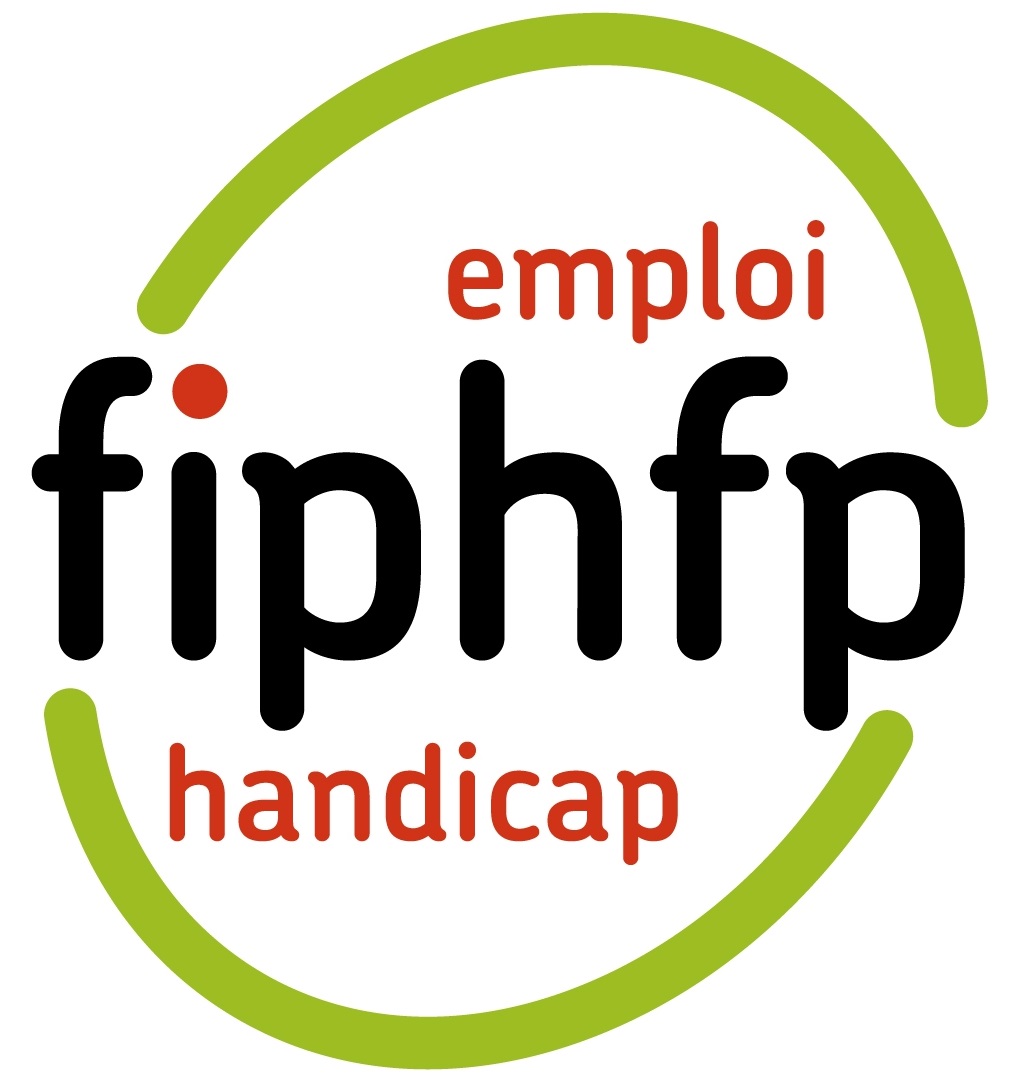 Florence GUERY 
Directrice territoriale Nouvelle-Aquitaine 
Banque des Territoires / FIPHFP​


Magali DOUMECHE  
Référente Handicap Mutualisée FHF Nouvelle-Aquitaine



Marie-Laure BRIOT
Déléguée ANFH Aquitaine


​
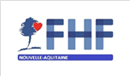 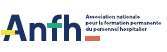 Ordre du jour
Outils et dispositifs au service de la Fonction publique Hospitalière 
Les missions de la CDC et du FIPH pour la fonction publique hospitalière 
Recrutement, taux d’emploi, partenariats … évolutions et dynamique en Nouvelle Aquitaine
La référente handicap mutualisée : rôle et missions 
Rappel des principales des aides et appuis mobilisables
Les dispositifs d’appui de l’ANFH  et son partenariat avec le Fiphfp
Temps d’échanges 

Conventionner avec le FIPHFP  
Avantages / prérequis / processus pour un conventionnement 
Outils et appuis 
Insertion, sensibilisation, animation, … exemples de bonnes pratiques et actions mises en place par un établissement sous convention 

Temps d’échanges
[Speaker Notes: FG - Les missions de la CDC et du FIPH pour la fonction publique hospitalière 
FG Recrutement, taux d’emploi, partenariats … évolutions et dynamique en Nouvelle Aquitaine

MD La référente handicap mutualisée : rôle et missions 
MD Rappel des principales des aides et appuis mobilisables
AB Les dispositifs d’appui de l’ANFH  et son partenariat avec le Fiphfp]
MERCI POUR VOTRE ATTENTION ET DE VOS PARTICIPATIONS
Sources d’information
Informations sur le Fiphfp
FIPHFP.fr
Le rapport Annuel du Fiphfp Nouvelle aquitaine
Le catalogue détaillé des aides  
Le conventionnement
Dossier ressources pratiques conventionnés
Informations ANFH NAQ
https://www.anfh.fr/aquitaine
Accord Fiphfp / ANFH
Les services aux agents
Le dispositif CREP
Le dispositif seconde partie de carrière
La référente Handicap mutualisée06 75 17 52 71referent-handicap-mutualise.nouvelle-aquitaine@ch-libourne.fr
L’espace d’information dédié sur le site de la FHF Nouvelle Aquitaine
Une lettre mensuelle
Des fiches pratiques
Des supports d’intervention à partager
Une visio mensuelle thématique  d’une heure